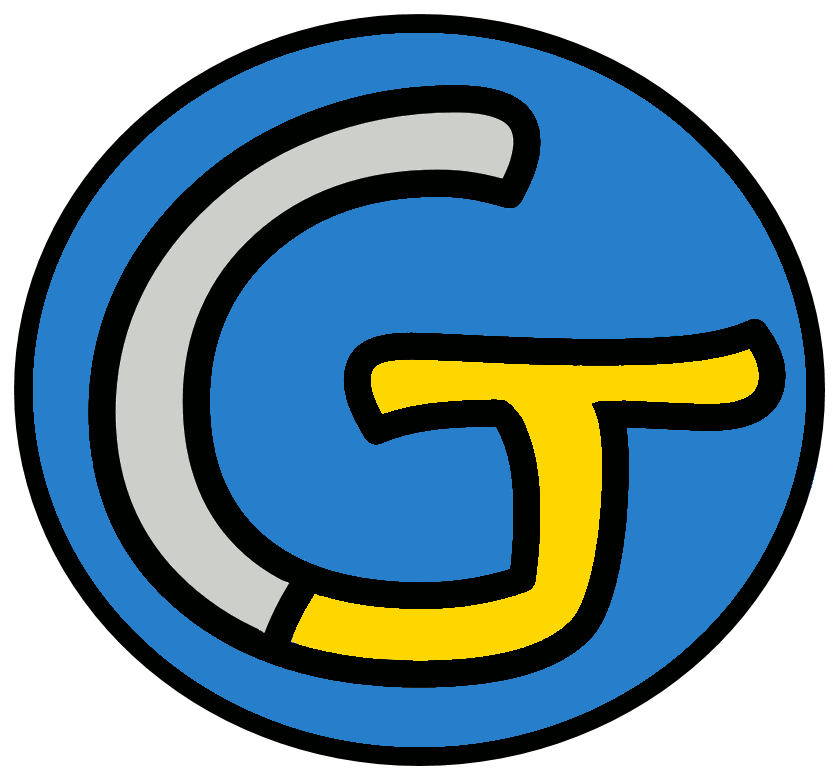 Mathématiques – Calcul mental CM2
Diviser un entier par 10, 100, 1 000
 Entraînement n° 2
Opération 1
8 000
÷ 10
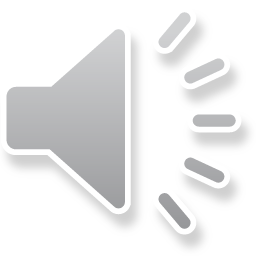 Opération 2
320 000 
÷ 1 000
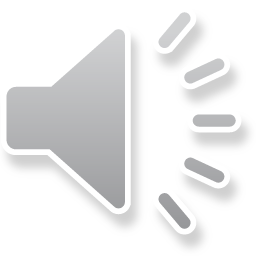 Opération 3
7 800
÷ 100
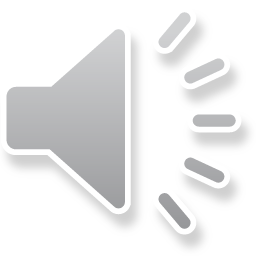 Opération 4
17 000
÷ 10
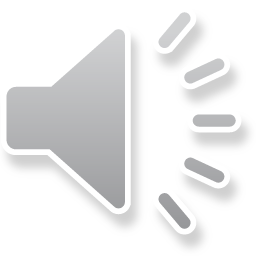 Opération 5
222 000
÷ 1 000
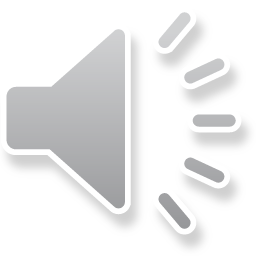 Opération 6
45 000
÷ 100
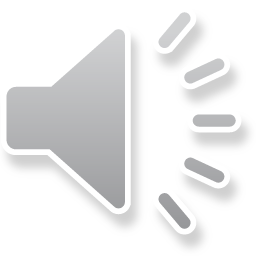 Opération 7
3 300
÷ 100
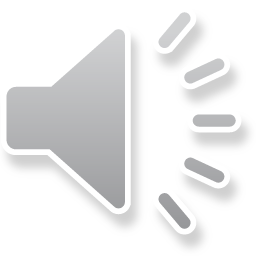 Opération 8
9 500
÷ 10
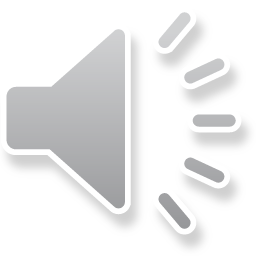 Opération 9
7 400
÷ 100
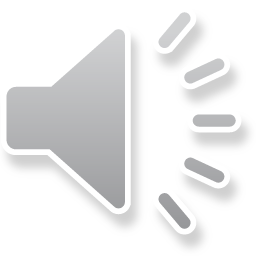 Opération 10
65 000
÷1 000
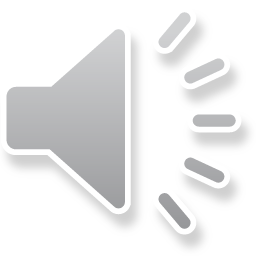 Opération 11
807 000 
÷ 100
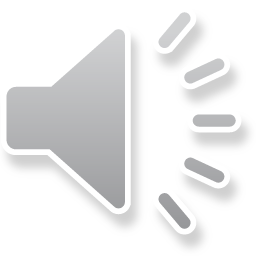 Opération 12
120
÷ 10
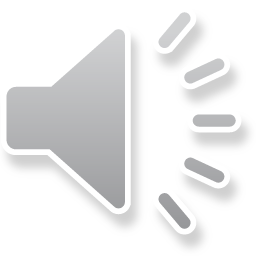 Opération 13
6 300 
÷ 100
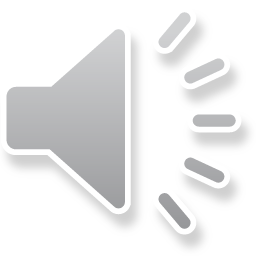 Opération 14
40 000
÷ 1 000
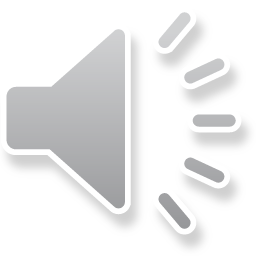 Opération 15
5 600
÷ 10
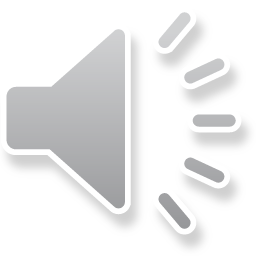 Opération 16
880
÷ 10
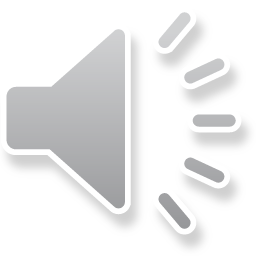 Opération 17
1 000
÷ 1 000
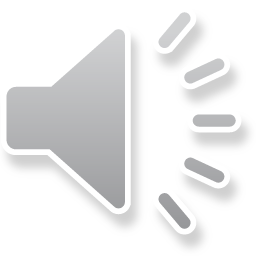 Opération 18
8 970
÷ 10
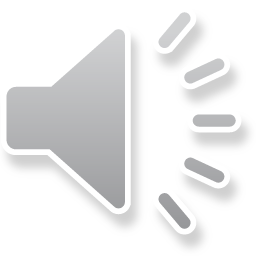 Problème
Avec des pièces de 10 centimes, Nesma dispose de 750 centimes.
Combien de pièces de 10 centimes Nesma a-t-elle ?
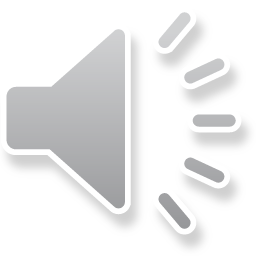 Correction
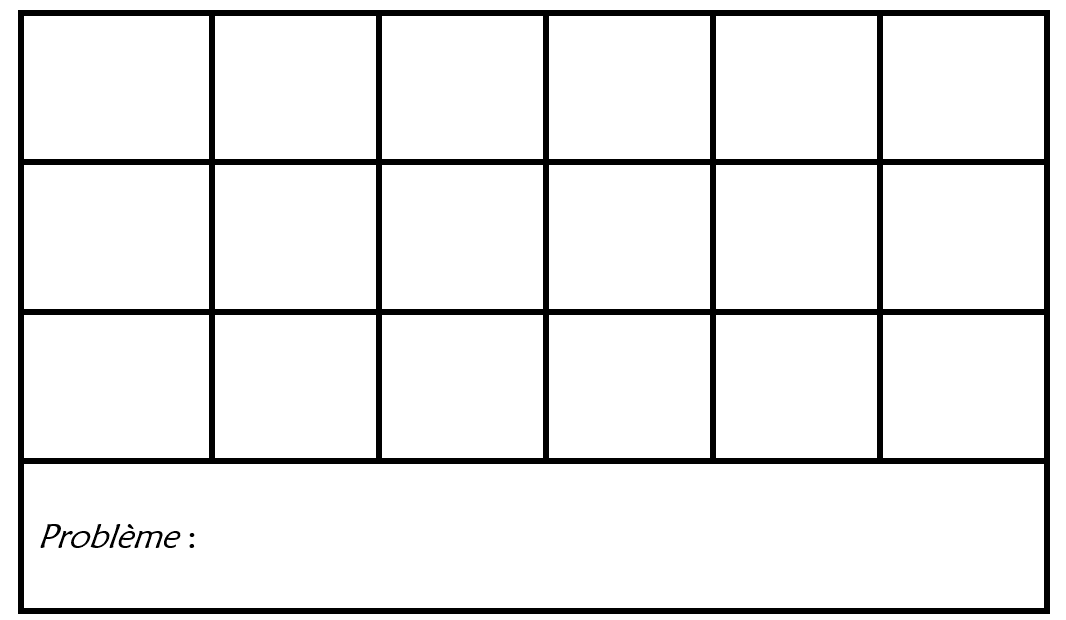